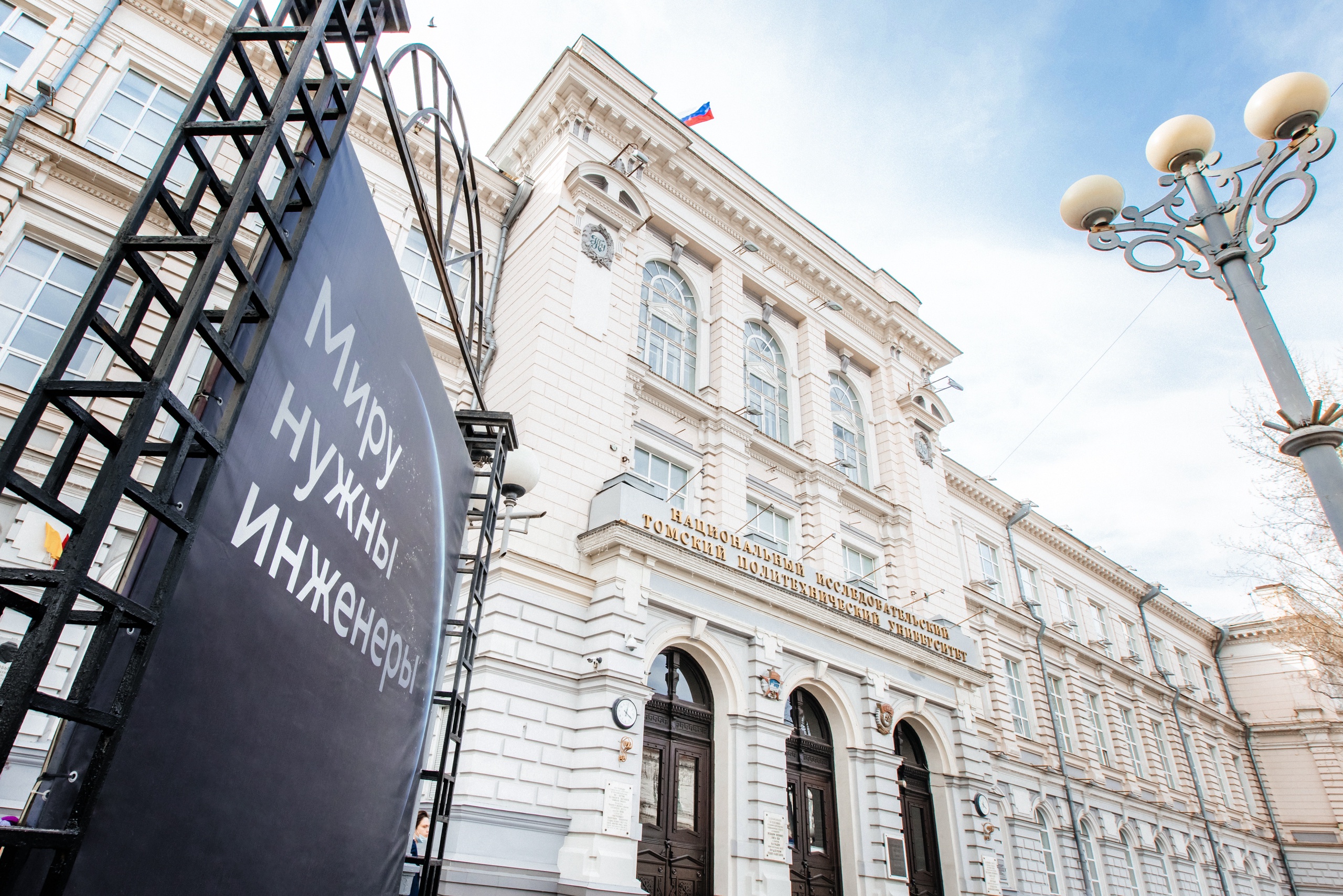 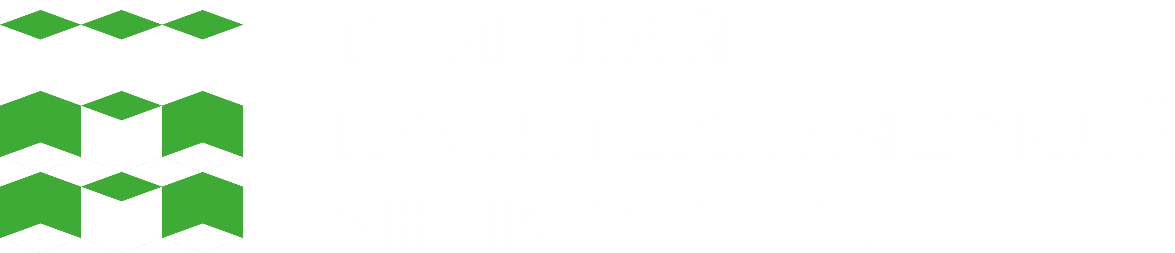 Томский политехнический университет
ФИО
Должность
дата
НАШ ПУТЬ
СЛАЙД  2/21
1896 г.
1904 г.
1939 г.
1917-1934 гг.
1925-1927 гг.
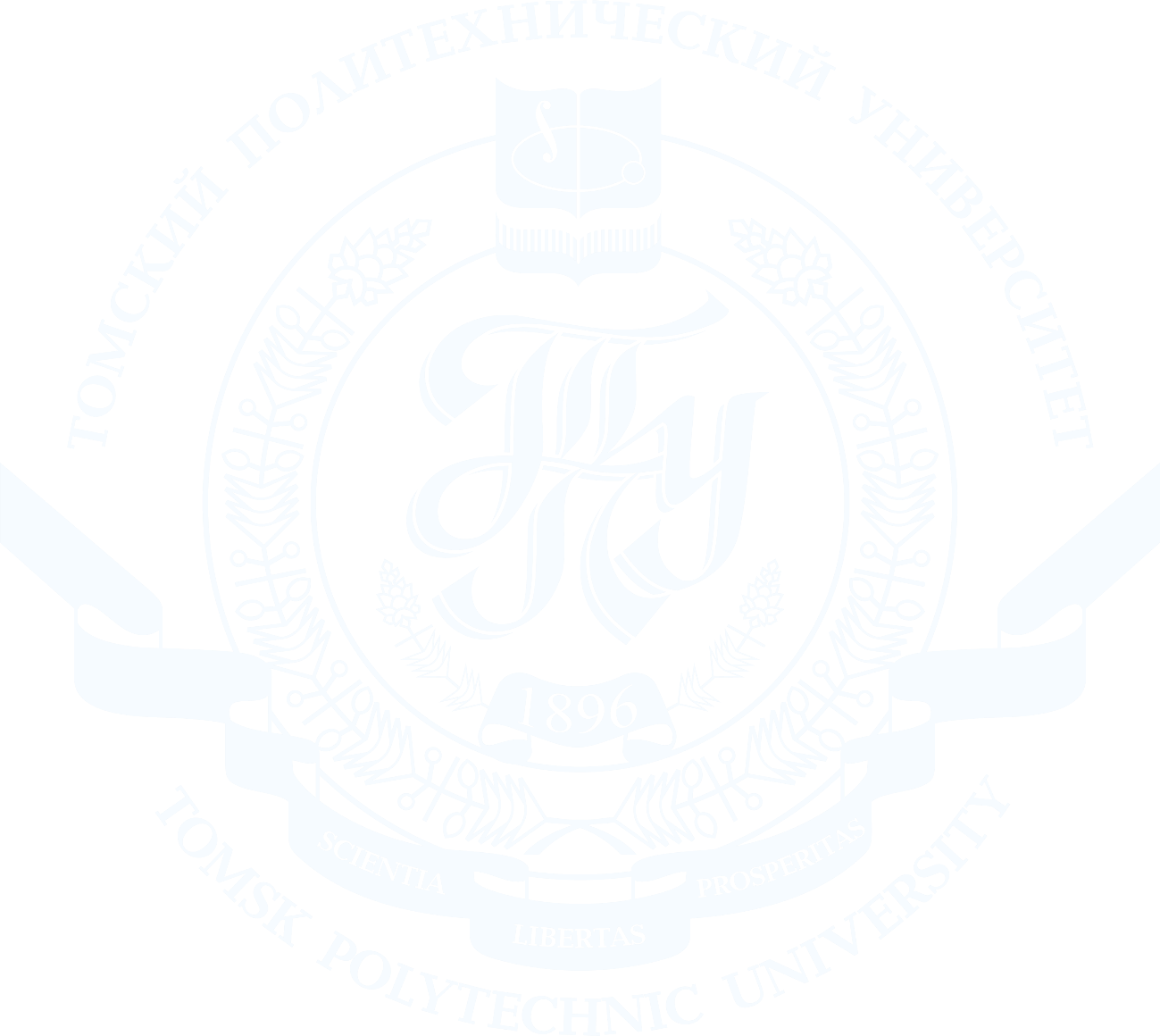 учреждение в г. Томске практического технологического института
первый почетный член ТТИ – Д.И. Менделеев
ТТИ-СТИ-ТИИ
создание первого сибирского самолета – авиэтта «СТИ-1»
первый академик Сибири – М.А. Усов
1900 г.
1906 г.
1923 г.
1935 г.
1944 г.
открытие первого технического вуза в азиатской части России – Томского технологического института императора Николая II.
первый выпуск инженеров: 16 выпускников
при ТТИ создан научно-исследовательский Институт прикладной физики
ТИИ им. С.М. Кирова
преобразование в ТПИ
первый набор студентов – 203 человека
1967 г.
1997 г.
1952-1955 гг.
2009 г.
2021 г.
в ТПИ было создано оборудование для первого за Уралом Томского телецентра
запуск исследовательского ядерного реактора ИРТ-1000
ТПУ стал особо ценным объектом культурного наследия народов Российской Федерации
ТПУ – участник программы «Приоритет 2030»
категория «Национальный исследовательский университет»
1947-1948  гг.
1958 г.
1991 г.
2022 г.
2013 г.
2001 г.
разработка первого отечественного бетатрона – циклического индукционного ускорителя электронов
создан первый НИИ ТПИ – Институт ядерной физики, электроники и автоматики
ТПИ преобразован в ТПУ
открытие Центра профессиональной подготовки и переподготовки специалистов нефтегазового дела в партнерстве с университетом Heriot-Watt
ТПУ входит в топ-15 ведущих российских вузов
ТПУ – участник программы «Передовые инженерные школы»
НАШ ВКЛАД
СЛАЙД  3/21
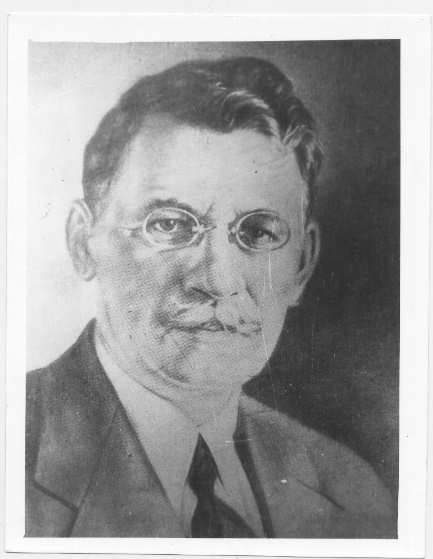 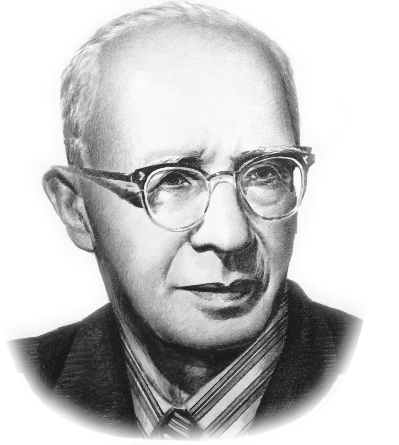 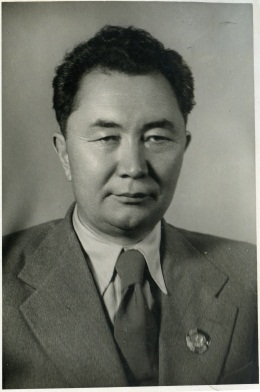 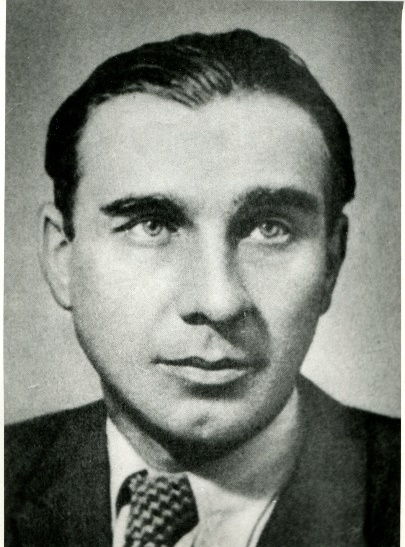 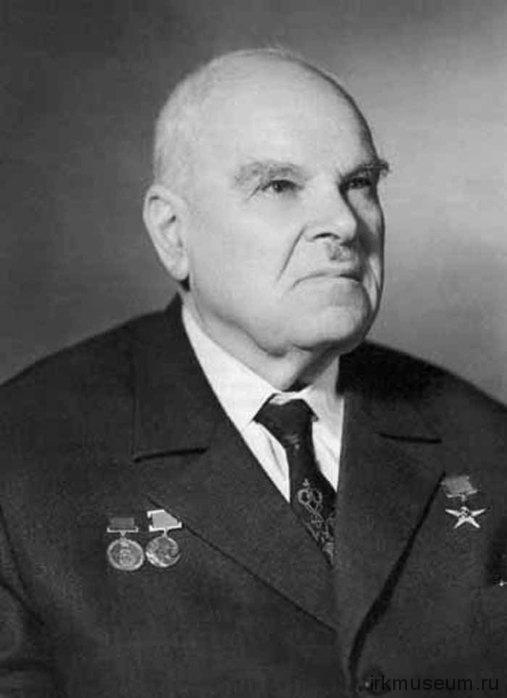 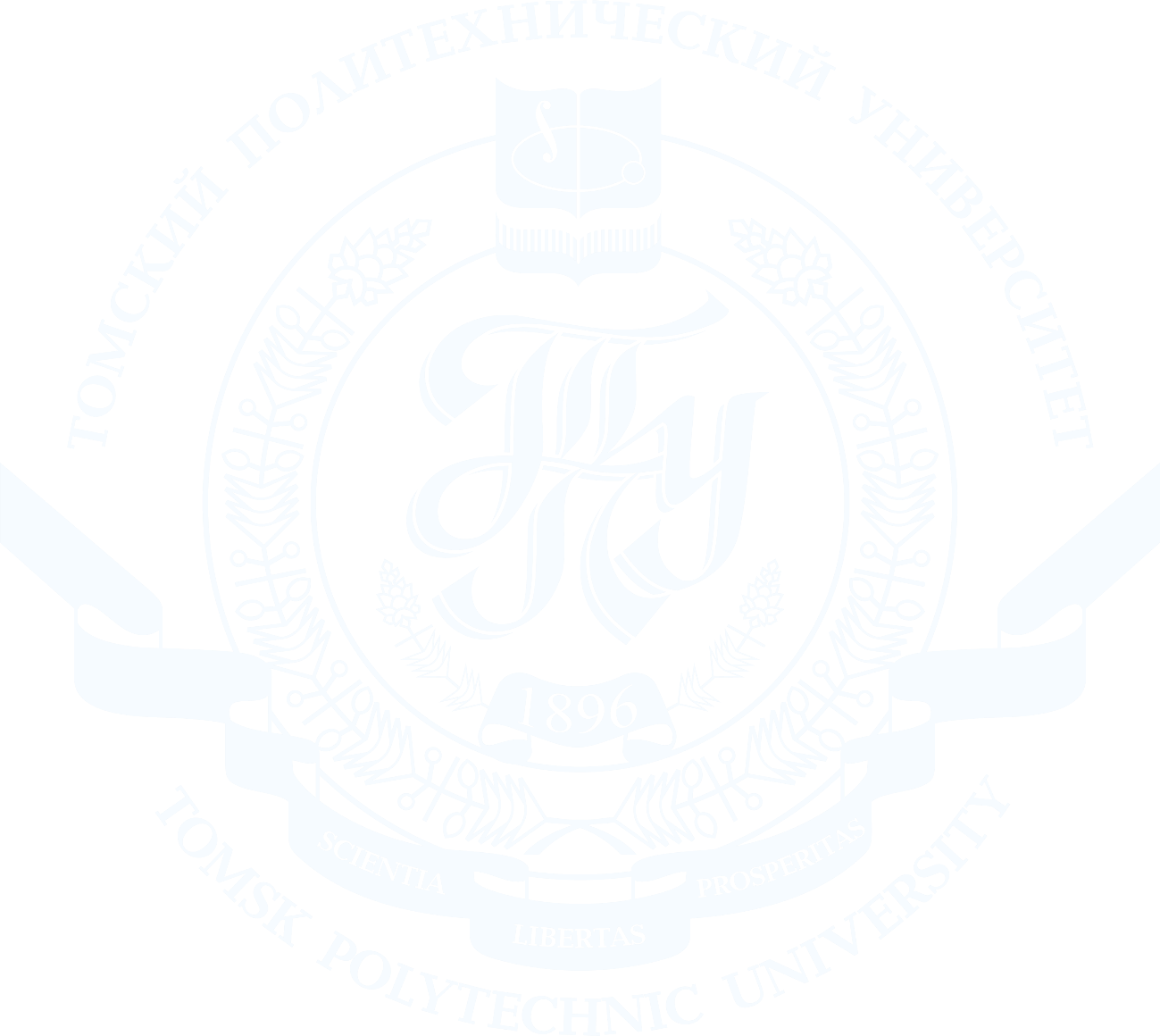 200
ТЫСЯЧ
Михаил Усов
Геолог (1908), академик (1939)
Николай Урванцев
Геолог (1919), исследователь Арктики
Каныш Сатпаев
Геолог (1926), академик (1946)
Николай Никитин
Архитектор (1930), член-корр. (1957)
НиколайКамов
Авиаконструктор (1923), создатель вертолетов
ГЕОЛОГИЯ
ГЕОЛОГИЯ
ГЕОЛОГИЯ
АРХИТЕКТУРА
АВИАСТРОЕНИЕ
политехников для страныза 128 лет
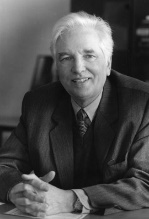 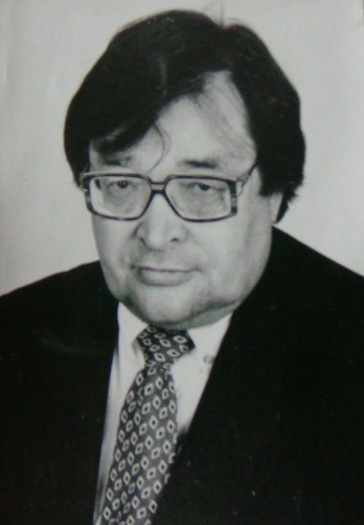 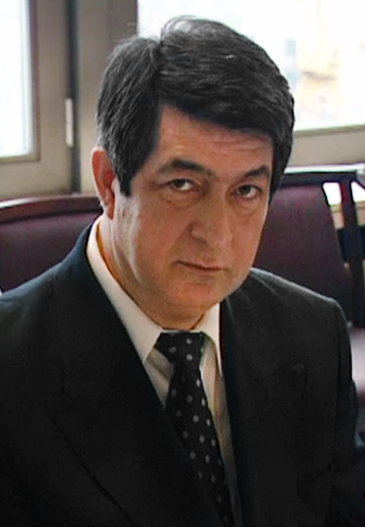 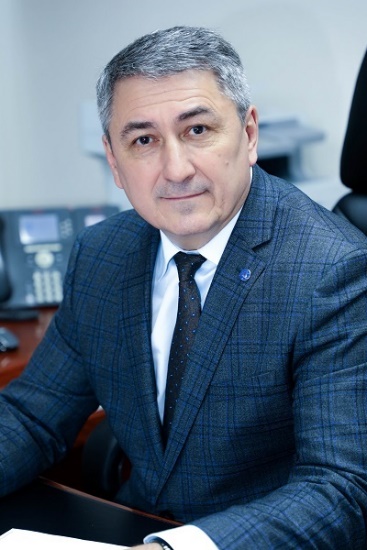 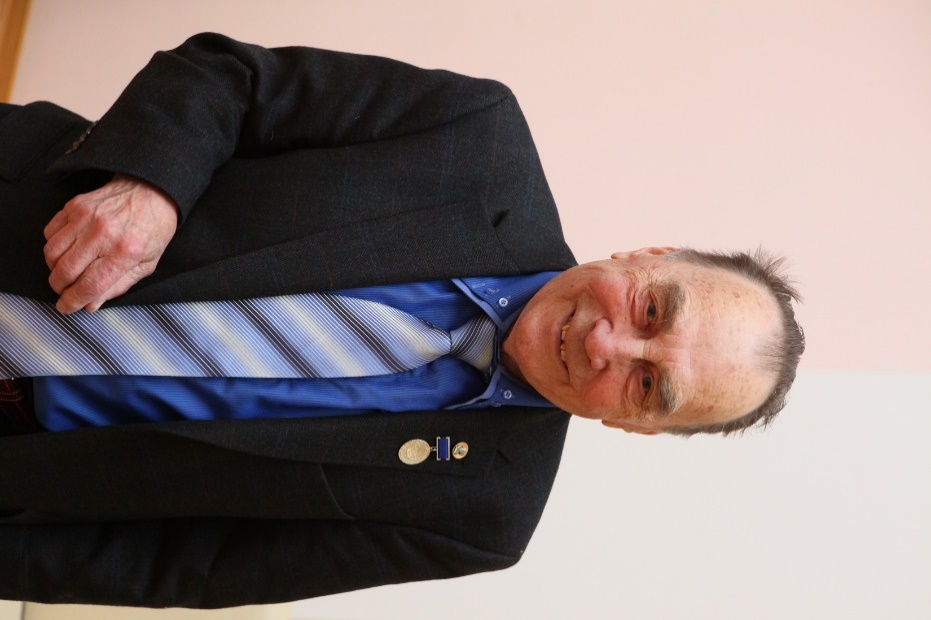 Геннадий Месяц
Электрофизик (1958), академик (1984)
Владимир Накоряков
Теплофизик (1958), академик (1987)
УткирСултанов
Электромеханик (1963), Премьер-министр Республики Узбекистан (1995-2003)
Александр Шутиков
Физик (1984), генеральный директор АО «Концерн Росэнергоатом»
Василий Глухих 
Физик (1952), академик (1987)
СИЛЬНОТОЧНАЯ
ЭЛЕКТРОНИКА
АТОМНАЯ ЭНЕРГЕТИКА
ТЕПЛОФИЗИКА
ЯДЕРНАЯ ФИЗИКА
ЭЛЕКТРОМЕХАНИКА
РЕЙТИНГИ
СЛАЙД  4/21
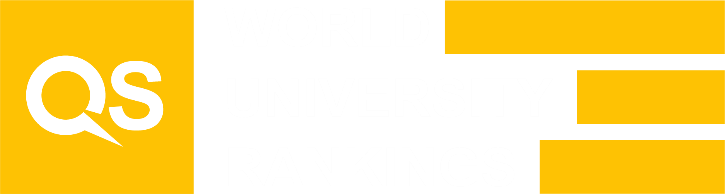 В топ-25 рейтинга FORBES
QS World University Rankings 2025: Top global universities
576
Engineering Petroleum
World University Rankings by Subject
30
(1-е в России)
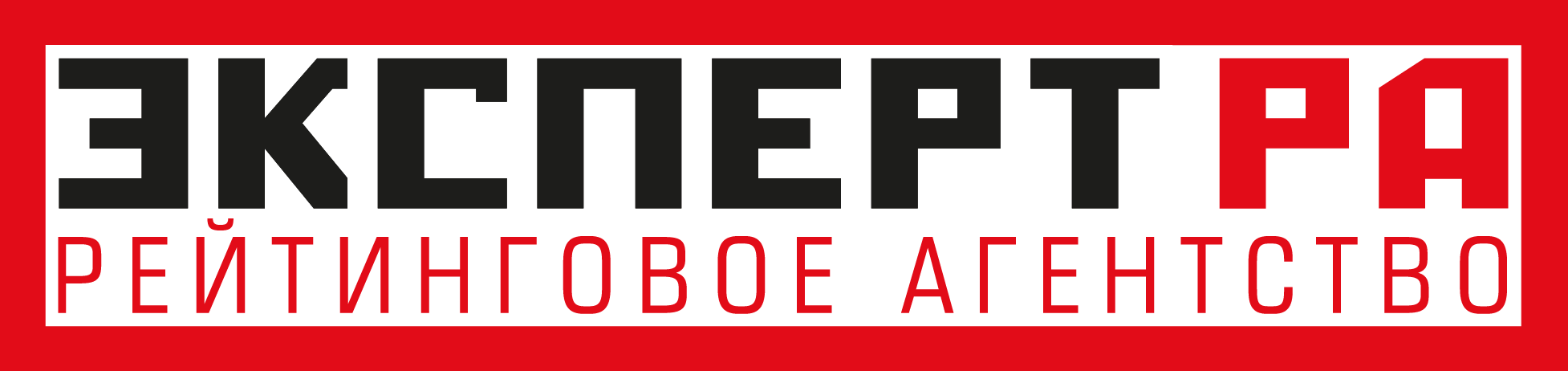 12 место
Предметные рейтинги RAEX:
место по направлению «Ядерная энергетика и технологии»
3
1
место по направлению «Химические технологии»
место по направлению «Энергетика, энергетическое машиностроение и электротехника»
3
место по направлению «Нефтегазовое дело»
1
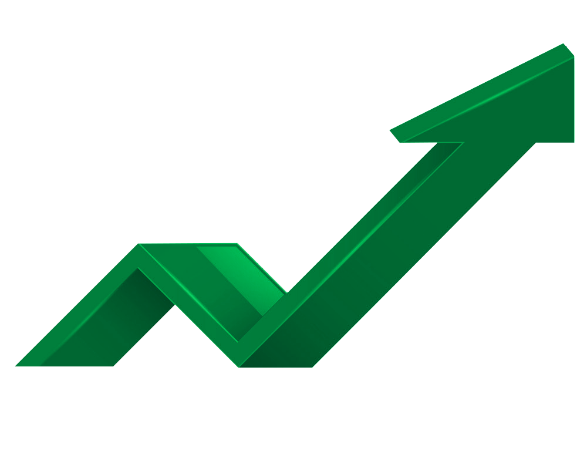 СТРАТЕГИЧЕСКОЕ ПАРТНЕРСТВО
СЛАЙД  5/21
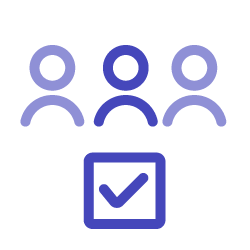 ТПУ – ОПОРНЫЙ ВУЗ
ТПУ УЧАСТНИК
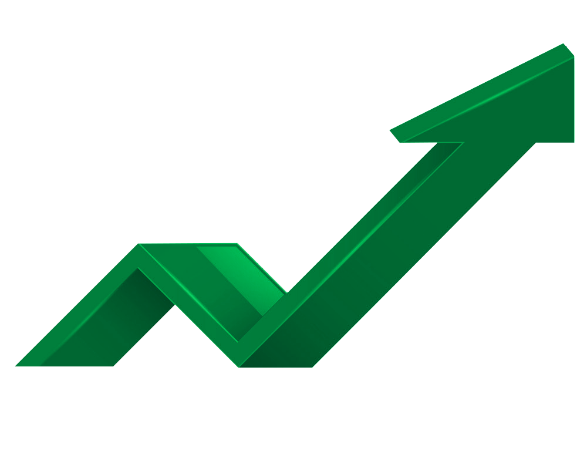 17 программ инновационного развития (ПИР) госкорпораций 
24 из 36 технологических платформ
ПАО «Газпром»
ГК «Росатом»
ПАО «Роснефть»
ОАО «“Информационные спутниковые системы” имени академика М.Ф. Решетнева»
ФГУП «НПО “Микроген ”»
АО «Системный оператор ЕЭС»
ПАО «РАО Энергетические системы Востока»
СТРАТЕГИЧЕСКИЕ ПАРТНЕРЫ
Действуют более 600 договоров о сотрудничестве и совместной деятельности с предприятиями и организациями различных форм собственности
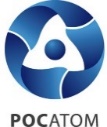 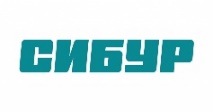 ПАО «Газпромнефть» 
ГК «Роскосмос»
ПАО АК «АЛРОСА»
ПАО «Россети»
ГК «Ростех»
ПАО «СИБУР ХОЛДИНГ»
ООО «Газпром трансгаз Томск»
АО «СХК»
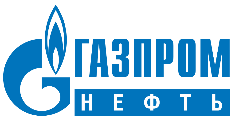 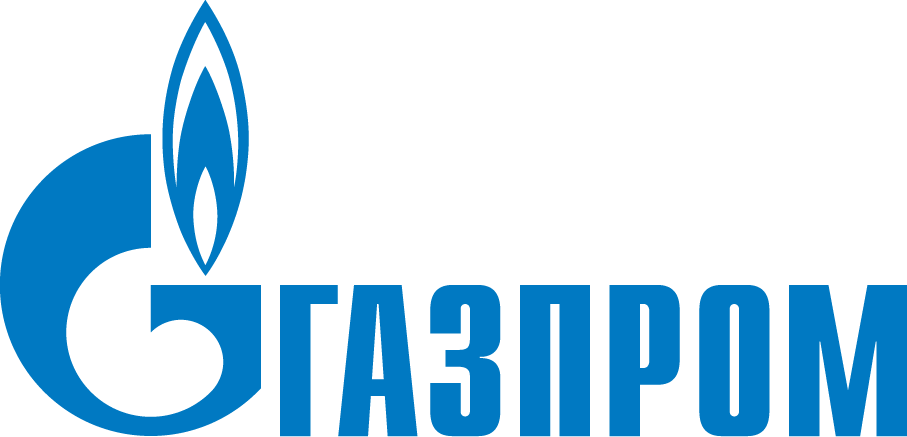 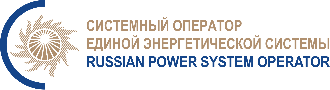 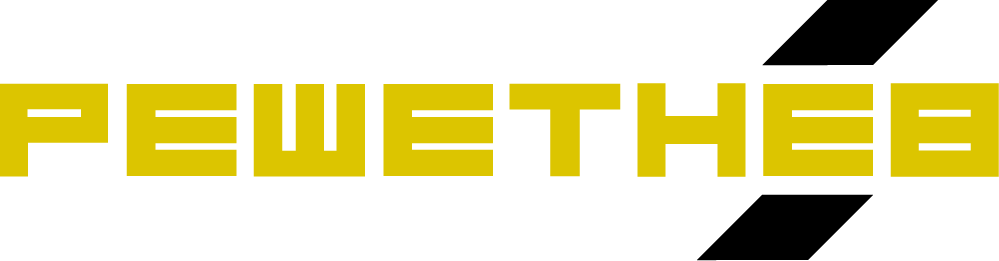 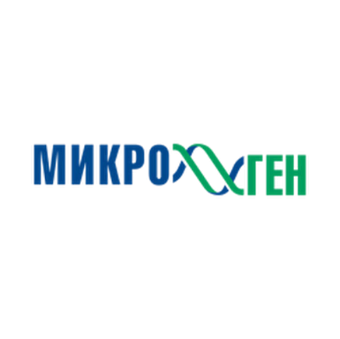 СТРУКТУРА УНИВЕРСИТЕТА
СЛАЙД  6/21
Интегрированные магистерско-аспирантские программы
Фундаментальные исследования мирового уровня
Мегасайенс проекты
ИССЛЕДОВАТЕЛЬСКИЕ ШКОЛЫ
ШКОЛА ОБЩЕСТВЕННЫХ НАУК
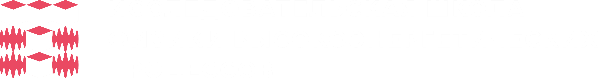 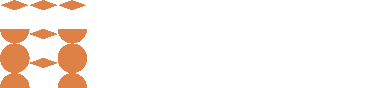 Исследователи – кандидаты наук
Публикационная активность
Академическая репутация
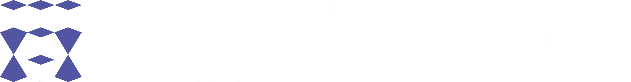 Социо-гуманитарное образование 
Развитие мягких навыков 
Междисциплинарные исследования в сфере социальных и гуманитарных наук
Технологическая магистратура
Прикладная аспирантура
Инженерные решения
ИНЖЕНЕРНЫЕ ШКОЛЫ
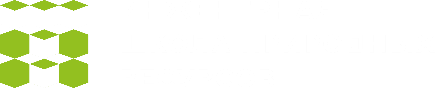 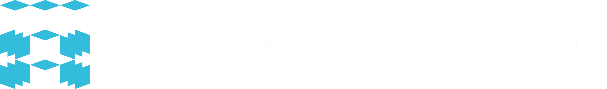 ПЕРЕДОВАЯ ИНЖЕНЕРНАЯ ШКОЛА «ИНТЕЛЛЕКТУАЛЬНЫЕ ЭНЕРГЕТИЧЕСКИЕ СИСТЕМЫ»
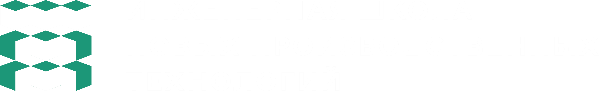 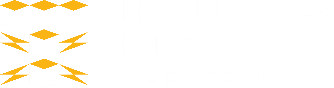 Высококвалифицированные инженеры
Новые технологии
Доходы от НИОКР
Репутация среди работодателей
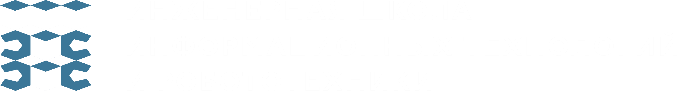 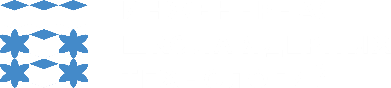 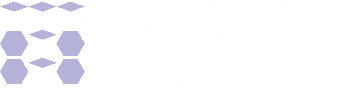 Прикладная магистратура 
Технологическое предпринимательство
MBA, MTA, Президенская программа подготовки кадров
БИЗНЕС-ШКОЛА
Подготовка инженеров новой формации на основе цифровых решений ТЭК
Кросс-отраслевое внедрение отечественных ИТ продуктов
Исследования и разработки для цифровых решений в энергетике
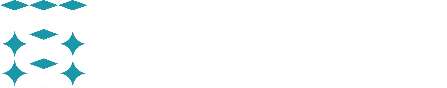 Предприниматели
Корпоративное обучение
Развитие предпринимательской среды
Стартап-сообщество
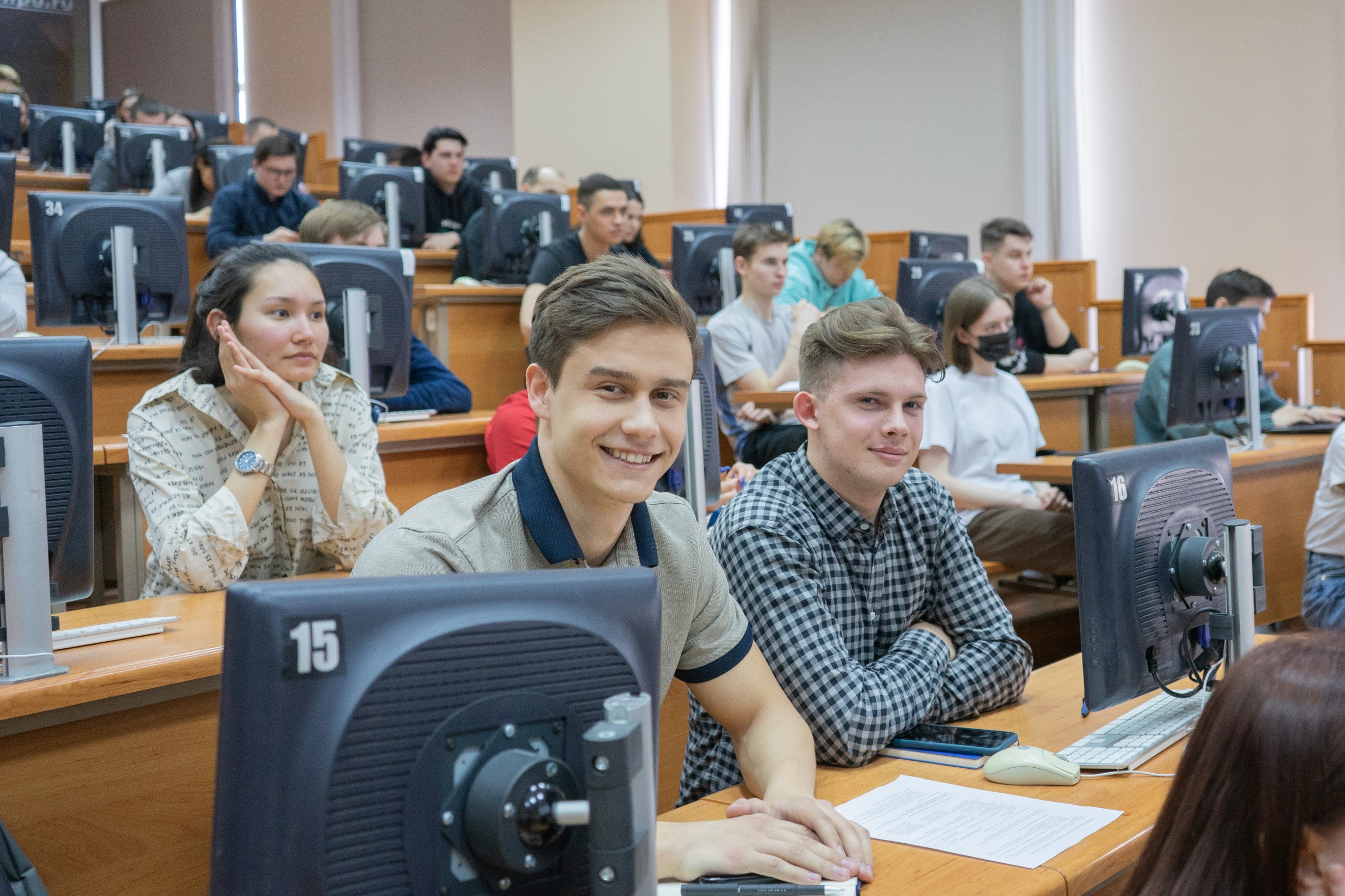 СЛАЙД  7/21
Образование
ОБРАЗОВАНИЕ
СЛАЙД  8/21
СТУДЕНТЫ И ВЫПУСКНИКИ
Контингент обучающихся очной формы обучения
ЦИФРОВАЯ КАФЕДРА
ПРИВЛЕЧЕНИЕ КОМПАНИЙ И ПРАКТИКОВ
Бакалавриат 58%
Магистратура 27%
13 500+
студентов и аспирантов
Специалитет 9%
Аспирантура 6%
Модули отраслевого и межотраслевого характера
Дисциплины базовой фундаментальной подготовки
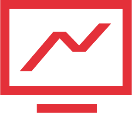 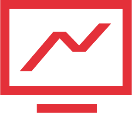 МОДЕЛЬ ОБРАЗОВАНИЯ
Введение в спец.
19%
платные
21,8%Иностранные государства
Модули специализаций
Дисциплины базовой инженерной подготовки
ПРОФОРИЕНТАЦИОННАЯ ДЕЯТЕЛЬНОСТЬ
ПОГРУЖЕНИЕ ШКОЛЬНИКОВ В УНИВЕРСИТЕТ
Выпускная квалификационная работа
Индивидуальная исследовательская работа
Индивидуальная проектная работа
Групповая проектная работа
2 100
выпускников ежегодно
Практики
Гуманитарные и социально-экономические дисциплины и модули
Ежегодно спрос на выпускников ТПУ – специалистов и магистров – более чем в 2 раза превышает их число.
Физкультурно-спортивная подготовка
Патриотическое воспитание и волонтерство, студенческое предпринимательство
1-2 ГОДА
1–2 ГОДА
2-3 ГОДА
93,1 %
распределение
ОБРАЗОВАНИЕ
СЛАЙД  9/21
СТРУКТУРА ОБРАЗОВАТЕЛЬНЫХ ПРОГРАММ
2600+
электронных курсов
250+ в составе очного и заочного обучения
38 образовательных программ подготовки бакалавров
8 образовательных программ подготовки дипломированных специалистов
11
сетевых программ бакалавриата
32 
Научные специальности подготовки докторантов
71 образовательная программа подготовки магистров
63 научные специальности подготовки аспирантов
32
сетевых магистерских программ
11 100+
слушателей, прошедших подготовку по программам дополнительного профессионального образования(статистика за 2024 г.)
14
программ повышения квалификации для формирования цифровых компетенций обучающихся
(«Цифровая кафедра ТПУ»)
285
программ повышения квалификации
84 программы профессиональной переподготовки
ОБРАЗОВАНИЕ
СЛАЙД  10/21
МЕЖДУНАРОДНАЯ ДЕЯТЕЛЬНОСТЬ
КОНТИНГЕНТ ИНОСТРАННЫХ ГРАЖДАН
Международные образовательные проекты
1.
2.
3.
Проект сетевого взаимодействия «Международный инженерный институт Шеньянского политехнического университета и Томского политехнического университета»
Прием
564
Контингент
2396
Количество стран
63
38
Контингент обучающихся – 818 
4 направления подготовки
Проект подготовки специалистов в области физики конденсированного состояния вещества с  Цзилиньским университетом
25
университетов–партнеров по реализации программ академических обменов
Ежегодный набор 60 студентов
Контингент обучающихся – 144 
Выпуск студентов и аспирантов – 230
СОВМЕСТНЫЕ ОБРАЗОВАТЕЛЬНЫЕ ПРОГРАММЫ
Проект «Международный центр ядерного образования ТПУ»
(5 университетов КНР): 
Цзилинский университет (с 2006 г.)
Шеньянский политехнический университет (с 2007 г., с 2022 (совместный институт))
Хэнаньский научно-технологический университет (с 2017 г.) 
Чунцинский университет искусств и науки (с 2017 г.) 
Университет Дунхуа (с 2020 г.)
5 программ ПК и ПП
Контингент обучающихся (маг. и асп.) – 91 
Слушатели, прошедшие обучение по ДОП - 100
ОБРАЗОВАНИЕ
СЛАЙД  11/21
ВНЕУЧЕБНАЯ ДЕЯТЕЛЬНОСТЬ
16 студенческих объединений (1500 студентов)
700 мероприятий (8 000+ чел.)
23сборных команд по 18 видам спорта
130,0 млн руб. привлечено для реализации
проекта «Я в деле»
1,36 млн руб. объем выигранных грантов Росмолодежи
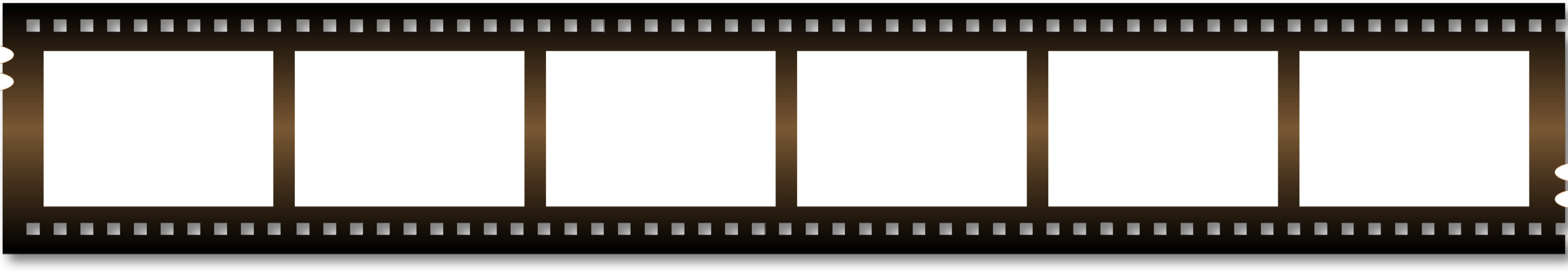 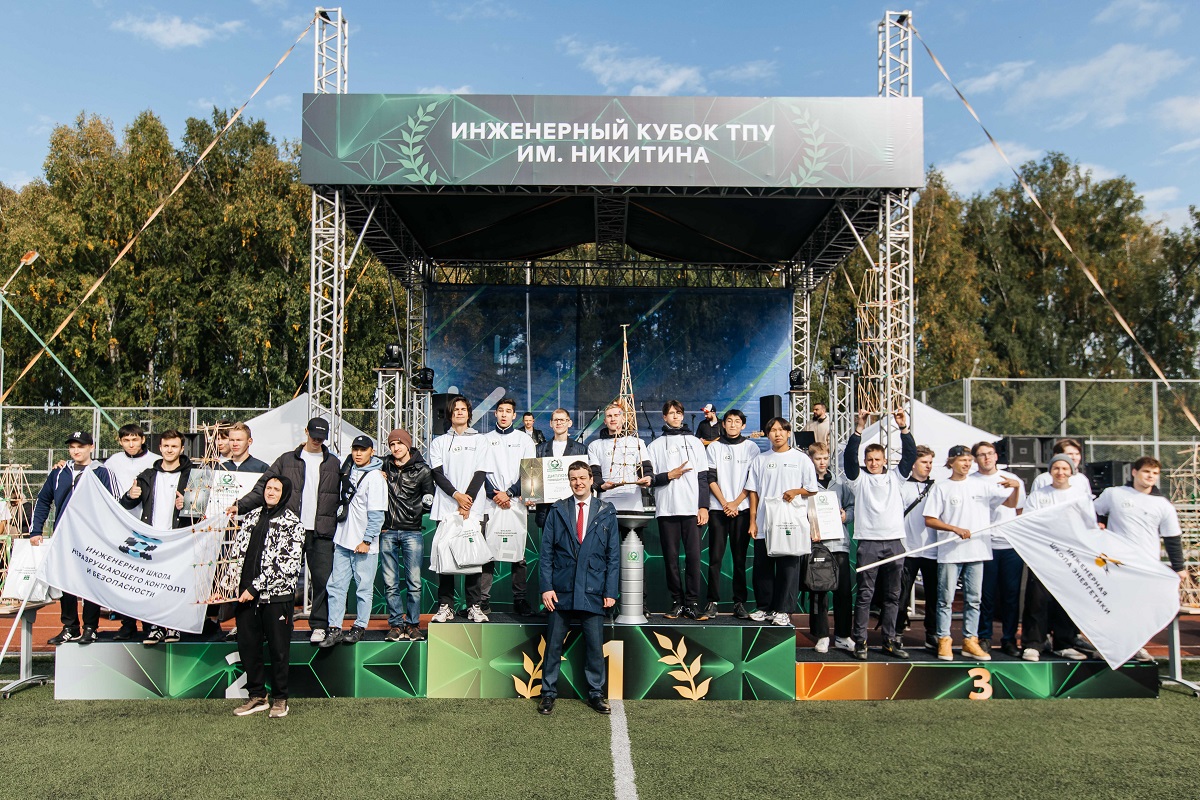 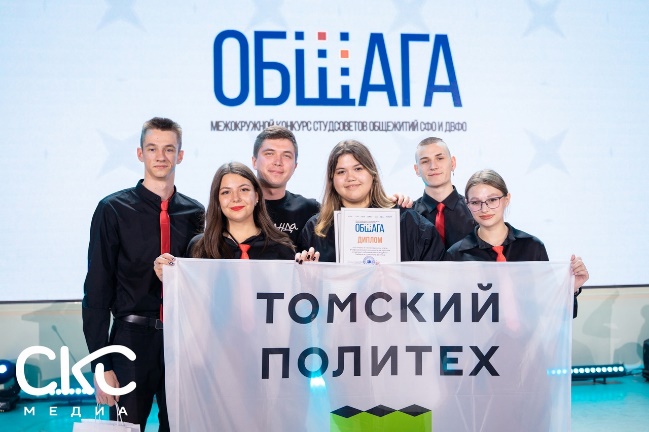 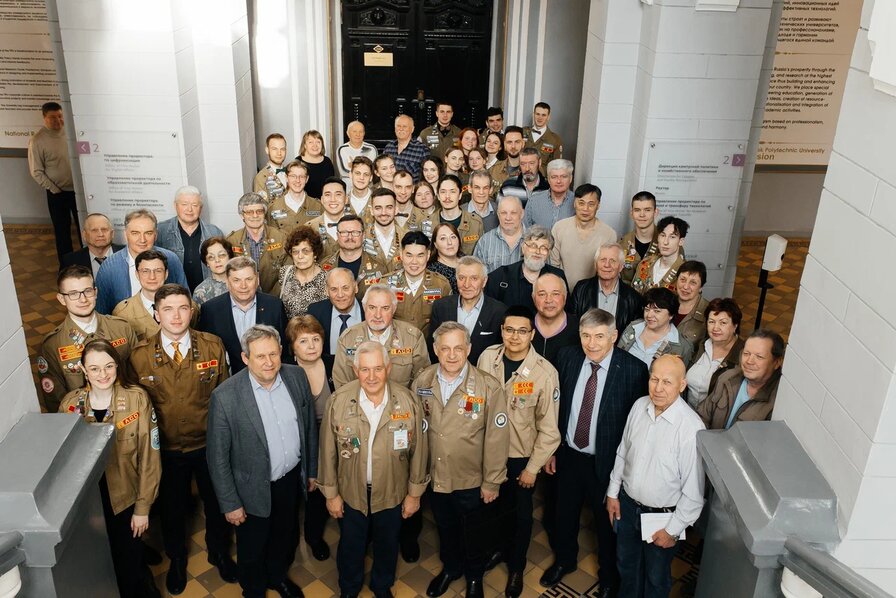 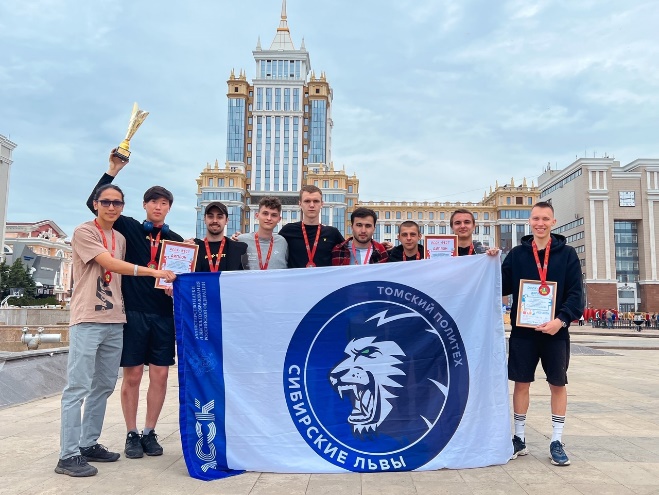 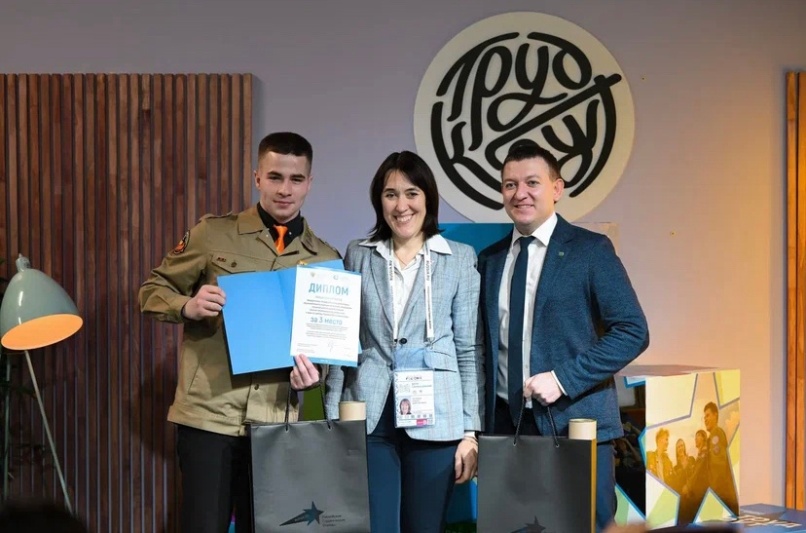 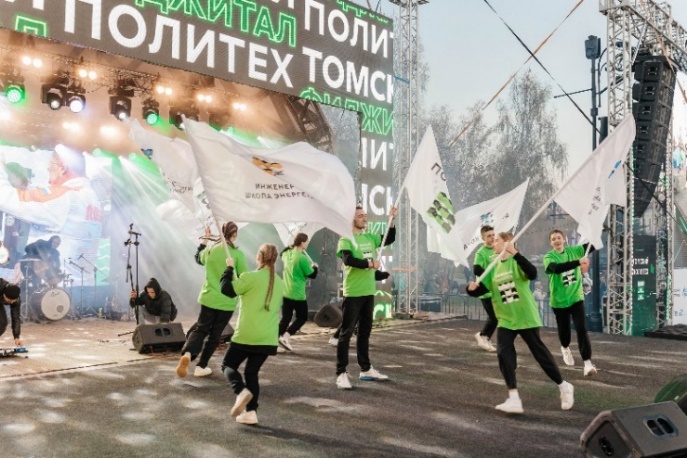 3 место во Всероссийском конкурсе Минобрнауки на лучший штаб ООВО и 1 место среди вузов Томска
1 место Проект «Скорая образовательная помощь» «Лучшая практика студенческого совета по организации системы управления качеством образования» в России
1 место Студенческий спортивный клуб «Сибирские львы» – лучший студенческий спортивный клуб РФ
Гран-При Всероссийского студенческого медиа-хакатона «Первые кадры» от проекта РСВ
Лучший тур. клуб РФ – «Амазонки» – победитель Всероссийских соревнований «Студенческая Лига Спортивного Туризма»
Опорная площадка Минобрнауки в реализации Федерального проекта по развитию молодежного предпринимательства «Я в деле»
«Декада русского языка и культуры» – лучшая практика организации молодежной политики и воспитательной деятельности Минобрнауки
Провели первые инженерные соревнования Кубок им. Никитина Н.В. среди первокурсников (1800+ чел.)
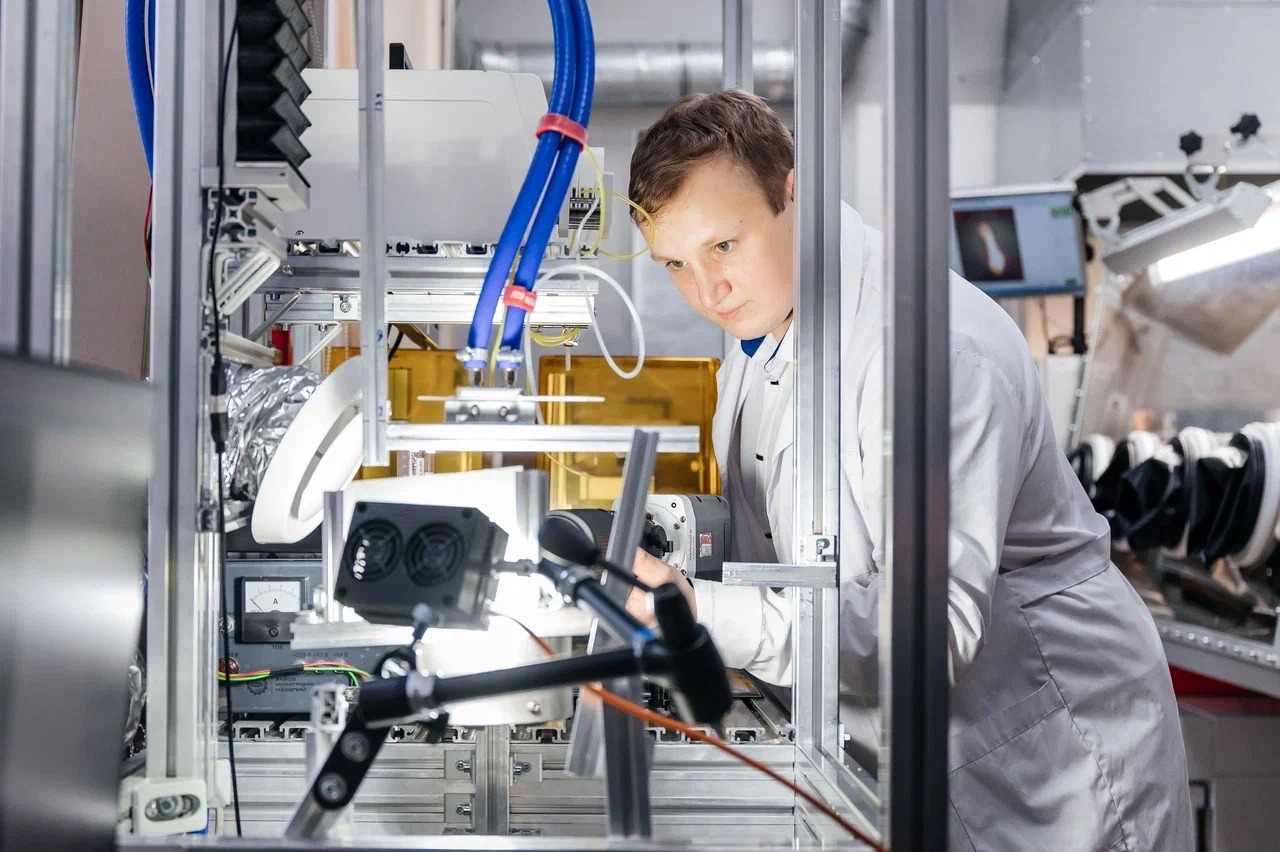 СЛАЙД  12/21
Наука
НАУКА
СЛАЙД  13/21
МЕТРИКИ
ТПУ входит в ТОП-10 университетов страны по объему средств, привлекаемых на НИОКР
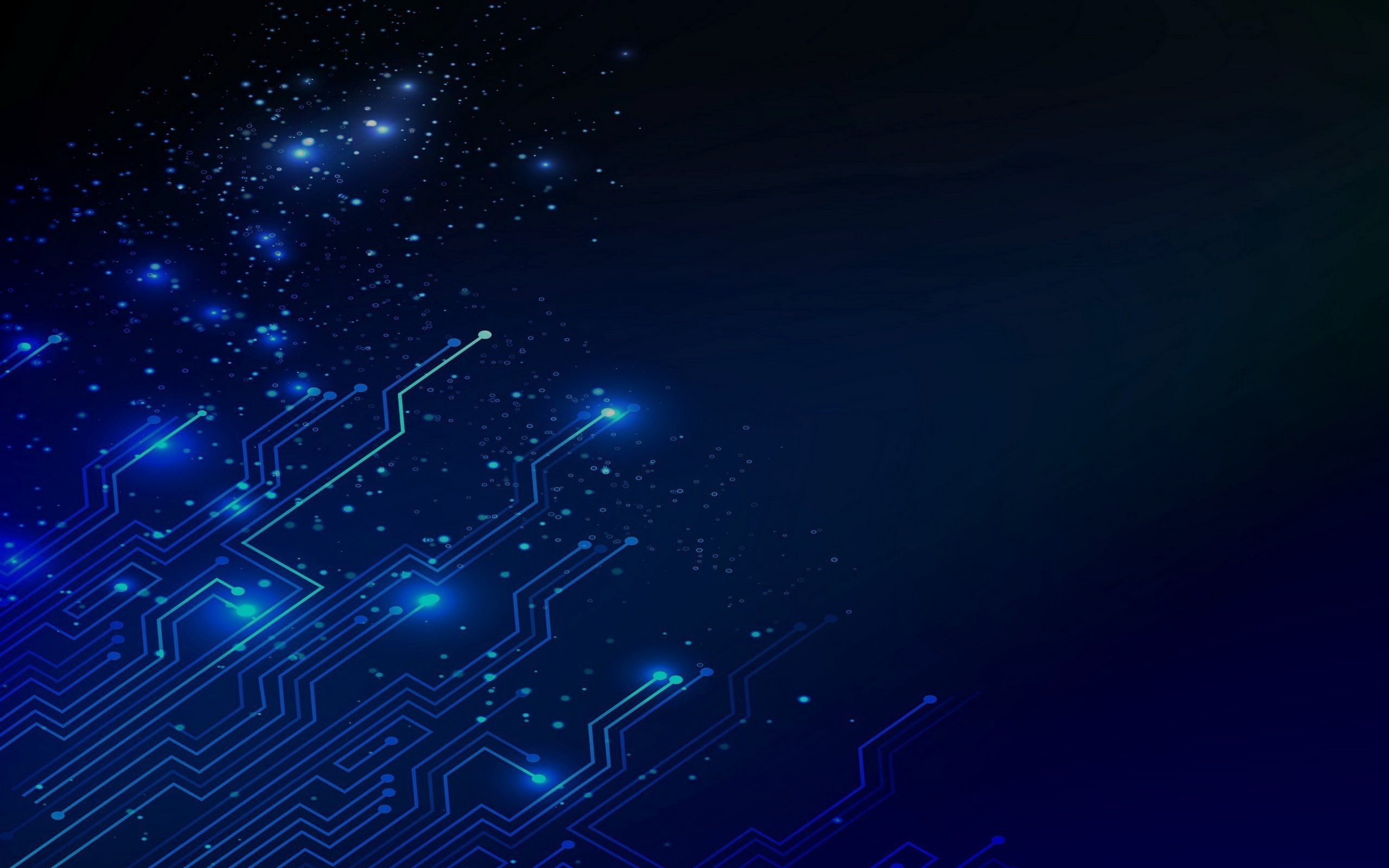 Объем НИОКР составляет более 2,82 млрд руб.
ПУБЛИКАЦИОННАЯ АКТИВНОСТЬ
На молодежную науку ежегодно привлекается  до 350 млн руб., из них около 80 % средств поступает по программам и грантам
869 публикаций, индексируемых в WOS, в журналах Q1, Q2 — 426
Внебюджетная составляющая ТПУ — более 2,09 млрд руб.
1003 публикаций, индексируемых в SCOPUS, в журналах Q1, Q2 — 491
НАУКА
СЛАЙД  14/21
3стратегических проекта
НАУЧНЫЕ НАПРАВЛЕНИЯ
ЭКОНОМИКА И ЭНЕРГЕТИКА ЗАМКНУТОГО ЦИКЛА
ИНТЕЛЛЕКТУАЛЬНЫЕ СИСТЕМЫ В ПРОМЫШЛЕННОСТИ
ИНЖЕНЕРИЯ ЗДОРОВЬЯ
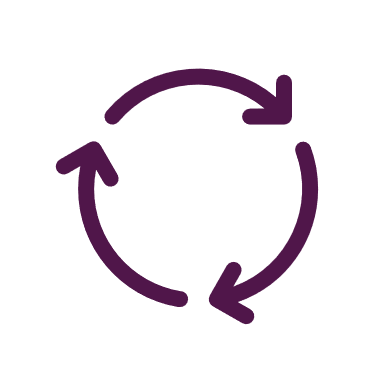 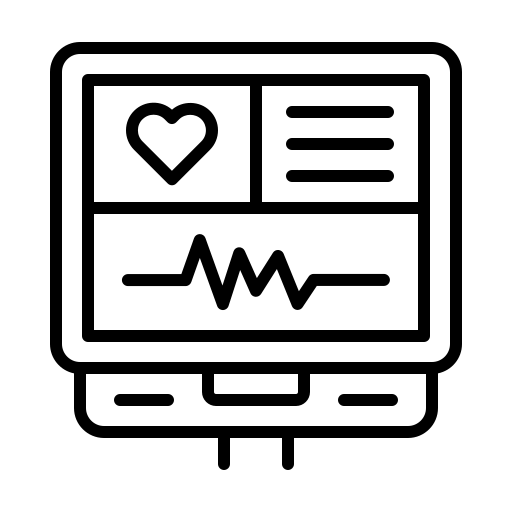 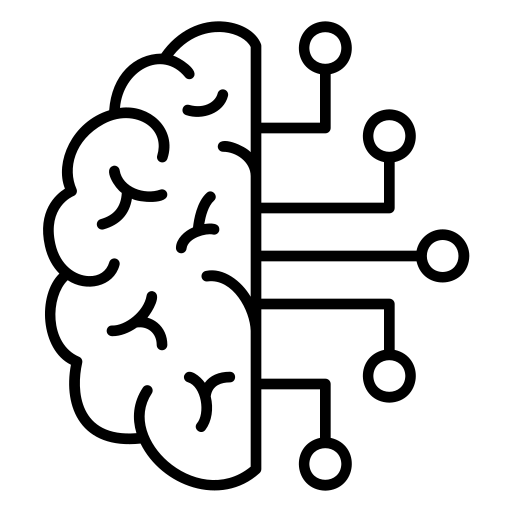 Новые технологии атомной энергетики
Традиционная энергетика и биотопливо
Обращение с низкосортным сырьем и отходами
Перспективные технологии материалов для энергетики
Распределенная энергетика
Цифровая трансформация химической промышленности и нефтегазового сектора
Интеллектуальные системы безопасности
Аддитивные технологии
Комплексные автоматизированные системы и приборы для сектора исследований и разработок
Ядерная медицина
Лучевая терапия и радиохирургия
Ранняя диагностика и реабилитация
НАУКА
СЛАЙД  15/21
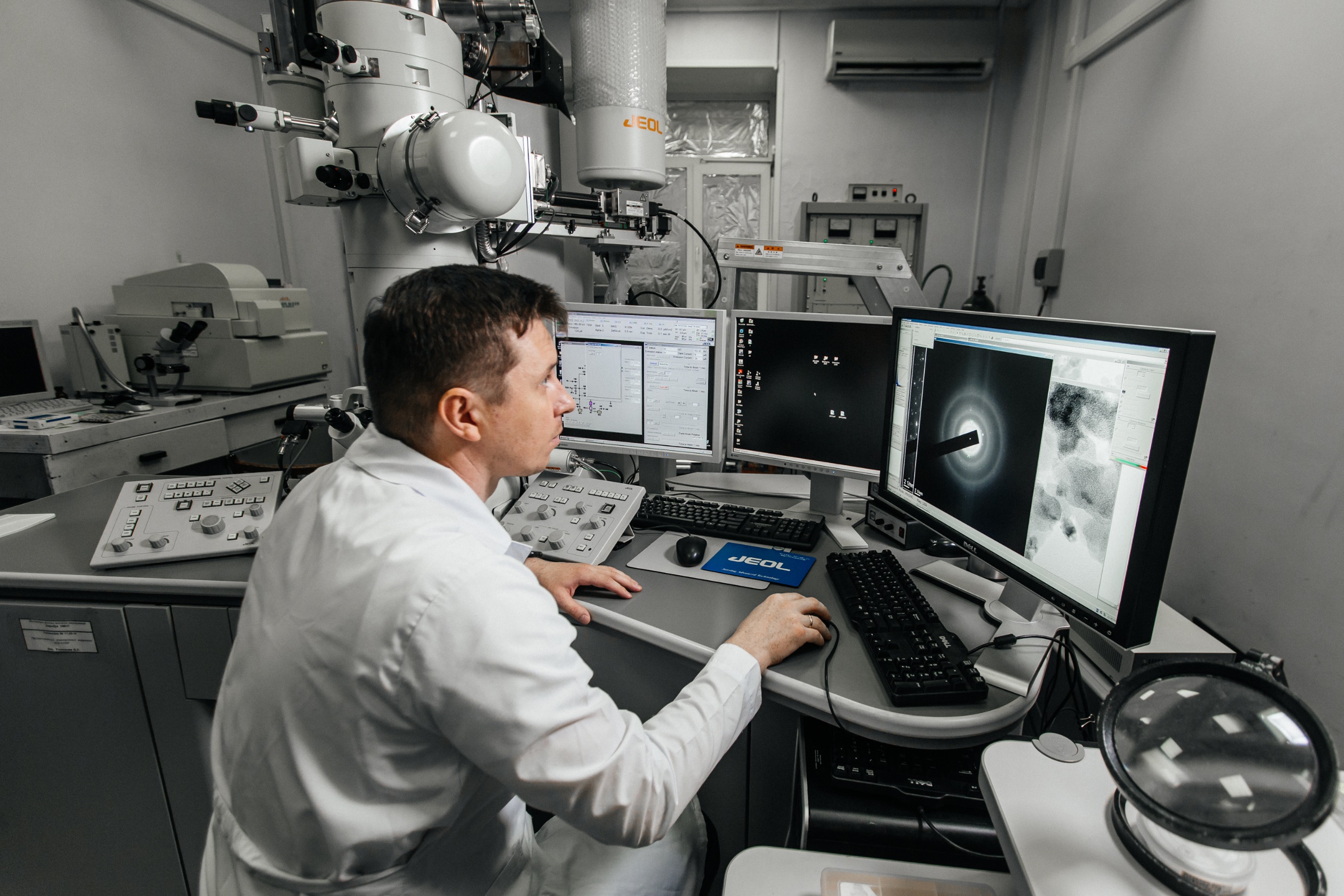 ПОДГОТОВКА КАДРОВ ВЫСШЕЙ КВАЛИФИКАЦИИ
240 прием 2024 г.
94 % с научным заделом
848 аспирантов
63
Научных специальности аспирантуры
32
Специальности подготовки докторантов
60
Защищено кандидатских диссертаций
4
Защищено докторских диссертаций
3
Защищено PhD
НАУКА
СЛАЙД  16/21
ПУБЛИКАЦИОННАЯ АКТИВНОСТЬ
РАЗРАБОТКИ И ТЕХНОЛОГИИ
879 договоров, контрактов и грантов
491 статьи Q1/Q2 в WoS и  Scopus
12,1 % статей ТПУ в топ-10 %                     самых цитируемых                     статей мира
1 733
млн руб. по х/д
Web of Science             Scopus
380,6 млн руб. по грантам
242 сотрудник h > 10
4.7 млн руб., по зарубежным контрактам
Количество публикаций в научных изданиях I и II квартилей фракционным счетом в расчете на одного НПР, шт.
ОБЪЕМ ПРИВЛЕЧЕННЫХ СРЕДСТВ ПО ЗАКАЗАМ ИНДУСТРИАЛЬНЫХ ПАРТНЕРОВ (ПО ОТРАСЛЯМ ПРОМЫШЛЕННОСТИ), МЛН РУБ.
НАУКА
СЛАЙД  17/21
ТЕХНОЛОГИЧЕСКОЕ ПРЕДПРИНИМАТЕЛЬСТВО
ТОП 6
вузов в сфере технологического предпринимательства
По итогам международных, российских и региональных конкурсов научно-исследовательских и выпускных квалификационных работ студенты ТПУ ежегодно получают более 1000 грантов и стипендий.
2 акселерационные программы
62 победителя конкурса «Студенческий стартап»
Тренинги предпринимательских компетенций
Предпринимательская точка кипения
Стартап-студия
2 проекта — пилотируются у индустриального партнера
85 ВКР в форме стартапа
32 проектов в рамках Стартап-студии университетов Томска (15,6 млн руб.)
171 мероприятий в рамках Предпринимательской Точки кипения
3 Федеральных округа (тренинги предпринимательских компетенций ТПУ (StartTex: первый шаг в бизнес)
2 проекта в ТОП-5 проектов ранних стадий по версии Платформы университетского технологического предпринимательства
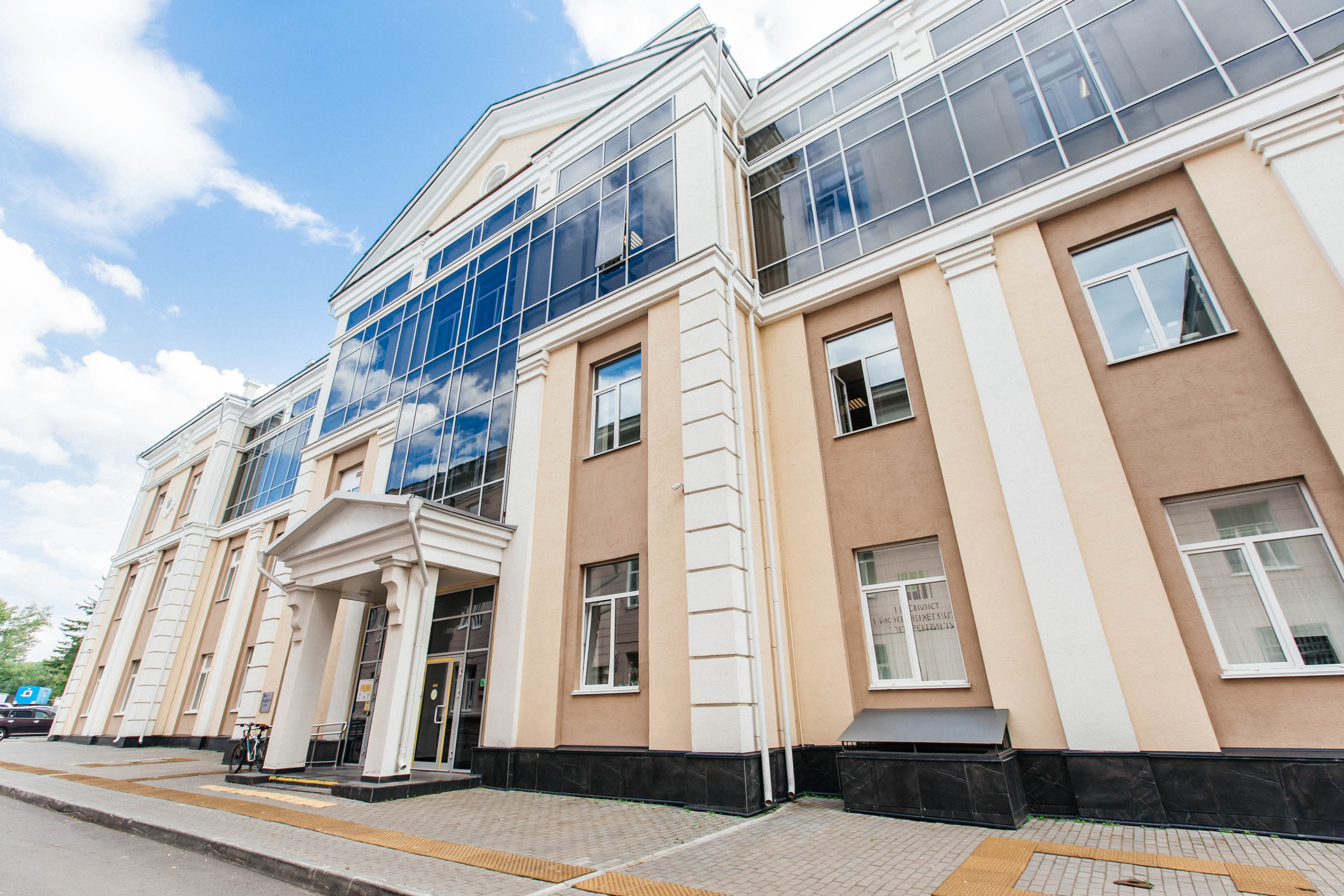 СЛАЙД  18/21
Инфраструктура
ИНФРАСТРУКТУРА
СЛАЙД  19/21
КАМПУС
КОРПУСА
Общежития
ОБЪЕКТЫ
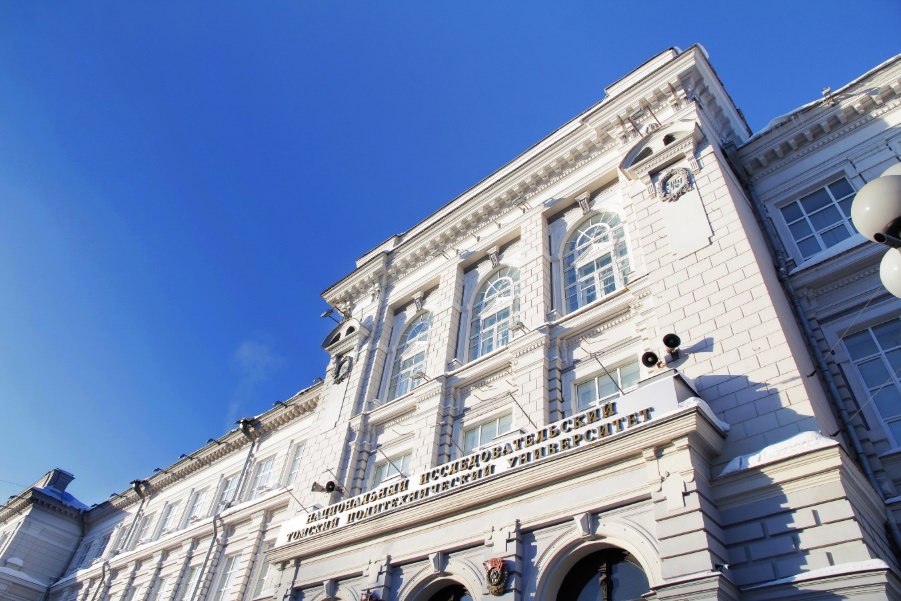 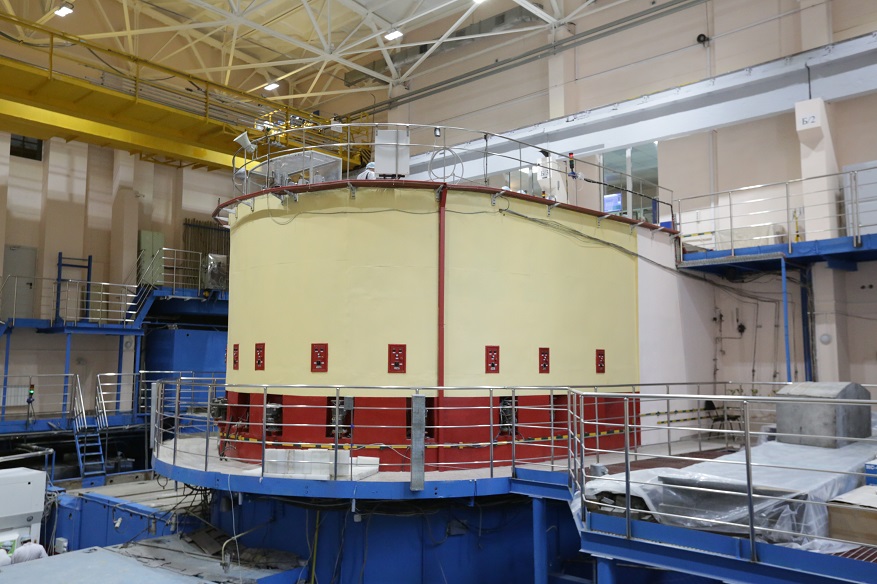 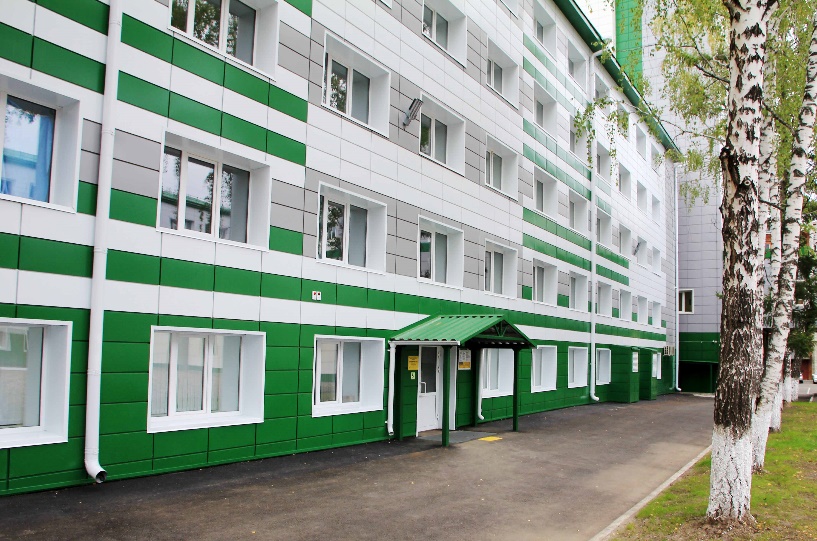 Количество —  
Общая площадь —
Памятники архитектуры —
28
15
Количество —
Общая площадь —
Количество мест —
Исследовательский реактор ИРТ-Т:
Количество зданий — 
Общая площадь —
Геологический полигон в Хакассии
ДОЛ «Юность»
База отдыха «Политехник»
Спортивные сооружения —
8
152 тыс. м2
92 тыс. м2
33,5 тыс. м2
6125
27
26
СПАСИБО ЗА ВНИМАНИЕ!
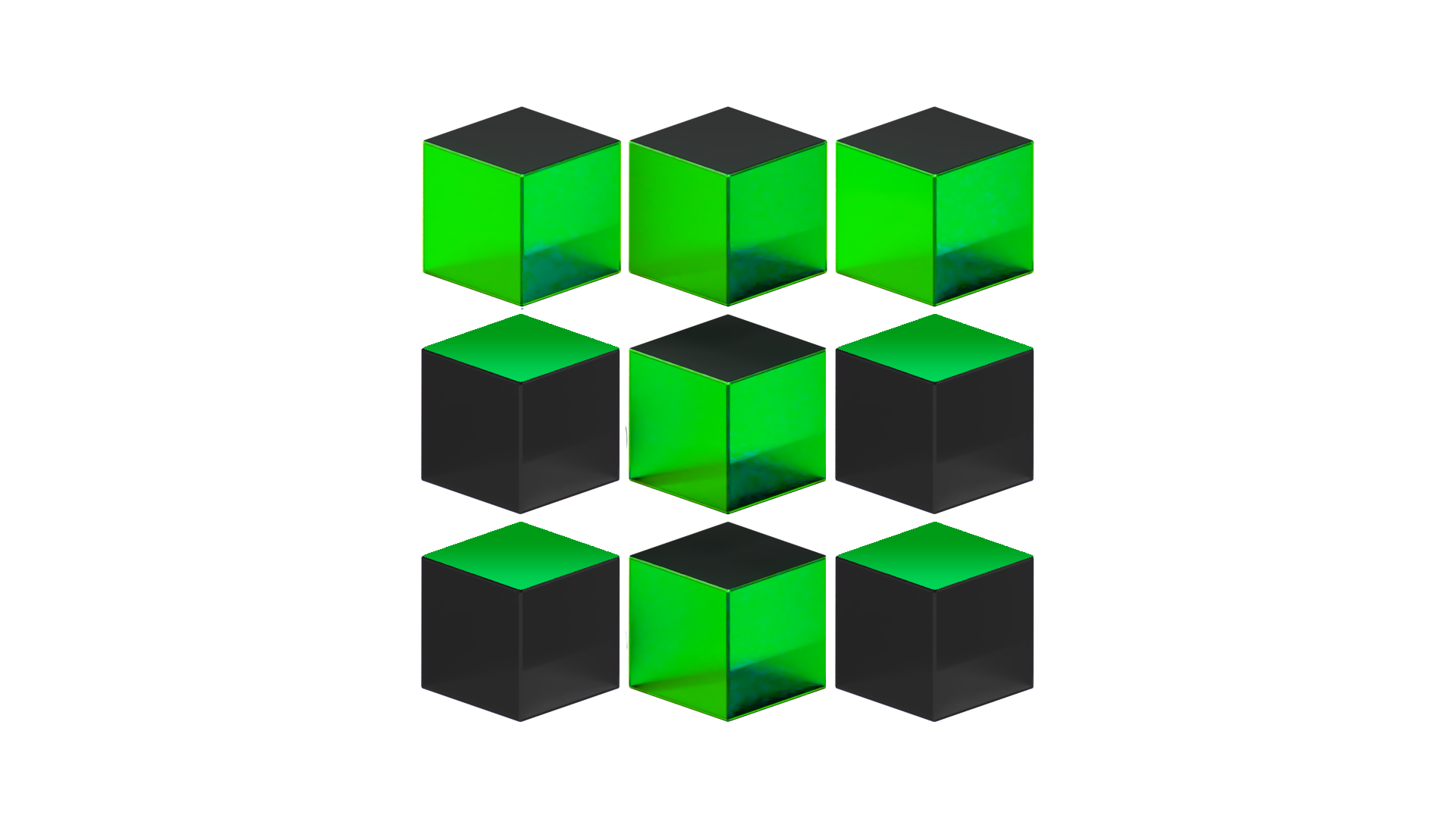